Table 1 Demographic and clinical characteristics of patients from whom Salmonella enterica serovar Typhi was ...
Clin Infect Dis, Volume 38, Issue 7, 1 April 2004, Pages 951–957, https://doi.org/10.1086/382359
The content of this slide may be subject to copyright: please see the slide notes for details.
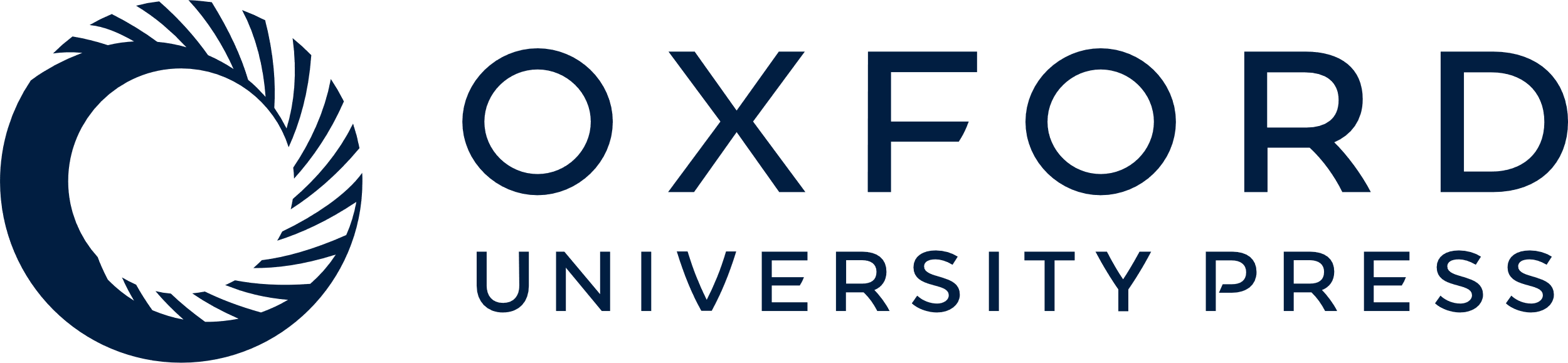 [Speaker Notes: Table 1 Demographic and clinical characteristics of patients from whom Salmonella enterica serovar Typhi was recovered at study enrollment, by treatment group.


Unless provided in the caption above, the following copyright applies to the content of this slide: © by the 2004 Infectious Diseases Society of America]